Blue Folder
09/02/2020
Recognizing and Helping Medical and Graduate Students Needing Support or Experiencing Crisis or Distress
Faculty, Student and Staff - CRISIS RESOURCES
Where do I start?
If you are concerned about a student, don’t let uncertainty stop you from taking action to help. UMass Medical School is committed to supporting students and has created this guide, based off the “Maroon Folder” created by the UMatter team at UMass Amherst to help you Recognize, Respond to, Refer and Report concerns about your students. For additional information, talk to your supervisor or department chair and contact the Dean of Students Main Office at 508-856-2227.
Listen sensitively and carefully 
Vulnerable students need to be heard and helped. They may find it difficult to articulate their distress or hardship. Ask directly if they need support, if they feel their functioning is impaired, or if they have thoughts of harming themselves or others. Threats to harm self or others should be immediately reported to University Police at 508-856-3296 or call 911 or 6-3311 and the respective office of student affairs. 

Trust your instinct to take action – Ask “Is everything okay?” 
If you are concerned about a student, consult your department chair, supervisor and the Dean of Students Main Office. Promptly report safety concerns and Student Conduct Code violations.
Share what you know 
Students in hardship are sometimes reluctant to share their status. Sharing what you know allows the appropriate university staff to proactively reach out with support and resources. State and federal laws and University policies mandate reporting in many crisis situations

Always report serious or persistent behavior 
Your firsthand knowledge and personal connection to your student is valuable in understanding and appropriately responding to their situation. To coordinate a timely response, report serious or persistent behavior to the Dean of Students Main Office as soon as possible. Misconduct may be formally addressed through the Student Conduct process and additional campus resources may be necessary to help reduce or eliminate disruptive behaviors. 

Practice self care 
Helping a troubled student can take a toll on your personal well-being. Make sure to acknowledge what you’ve been through and take care of yourself. Support resources can be found through the Employee Assistance Program at           800-322-5327.
Clarify your expectations 
Your syllabus can send a positive signal of support for students’ learning and well-being and set early limits on disruptive or self-destructive behaviors. Consider including a section with support resources and encourage students to seek help when they need it. Remind students of support resources and standards/ expectations for conduct. Familiarize yourself with the guiding language for student behavior in the Code of Student Conduct. 

Stay safe 
If a student displays threatening or potentially violent behavior, you and the student’s safety and the welfare of the campus community are the top priorities. Coordinated professional help and follow-up care are effective ways to prevent suicide and violence. 

De-escalate and support 
Distressed students can be sensitive. Avoid threatening, potentially embarrassing, or intimidating statements. Help students connect with the resources they need.
Threats to harm self or others should be reported to University Police (508)-856-3296 or via 911
Recognize and Respond to Distress
Emotional distress is an expression of pain and suffering. A person in distress may be upset, unhappy, or anxious. They may be experiencing depression or having suicidal thoughts. Difficult situations or life changes such as leaving home, starting school, or preparing to graduate can bring about emotional distress
Someone behaving differently than usual, or saying upsetting things in person, online, or on the phone,may need your help. Reporting your concerns about a student’s safety and well-being does not violate their privacy rights.
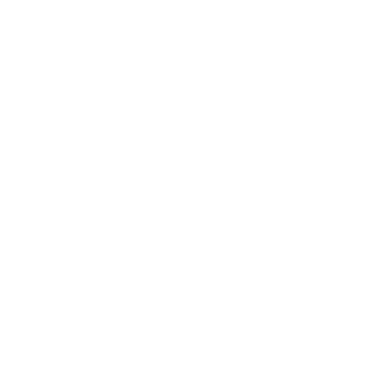 How to Help
What to Do if a Social Media Post Threatens Harm to 
Self or Others
If someone may be in immediate danger, call 911
If the poster is a UMass student, contact Dean of Students Main Office
Respond with compassion
If person is expressing suicidal thoughts, encourage them to call the National Suicide Prevention Lifeline at 1-800-273-TALK (8255)
Take screenshots of otherwise save content of post(s) in case they ae needed later for reference
To report  threats of harm made on social media: Facebook – Flag the post by clicking or tapping the arrow in the top-right corner of the post.  Select  “I think it shouldn’t be on Facebook.” Select “It’s hurtful, threatening or suicidal.” Select “I think they might hurt themselves”
Twitter -  Click dropdown menu to right of Tweet’s like icon and select “Report Tweet” Choose either “It displays a sensitive image” or “Its abusive or harmful.” Alternatively use this link: https://support.twitter.com/forms/suicide
Instagram – Tap the three dots on the right of the person’s username. Tap Report. After hitting report you have two options. Choose option “It’s inappropriate > self injury” 
Snapchat – Email your concerns to safety@snapchat.com
YouTube – Go to the video you want to report. Tap “More” (three dots) at the top of the video. Tap “Report” Select the appropriate reporting option
ASK QUESTIONS:
“When did you begin feeling like this?” “How can I best support you?” Avoid saying, “I know how you feel.”
OFFER HOPE:
Let the person know you care and that help is available.
Before ending the conversation, agree together on a next step, like planning a follow-up conversation or connecting with professional help.
KNOW YOUR LIMITS:
A situation may be more than you can handle.
Get help from a crisis line, mental health professional, or a medical provider. If the person is reluctant to call, offer to sit with them while they do, or call for them.
ACT IN AN EMERGENCY:
If someone is in danger, call UMass Police Department (UMPD) on campus, (413) 545-3111, or 911 off campus. If it is safe to do so, stay with the person in distress until help arrives.
START:
Find a quiet, comfortable place to talk. Don’t promise to keep your discussions secret.
CONNECT:
Pay attention and avoid distractions.
ASK:
Use phrases that show you want to help.
“It seems like you’re having a hard time. I’d like to hear about it.”
“I wanted to check in, because you haven’t seemed yourself lately.”
LISTEN:
Take in what the person is saying without judgment, assumptions,or interruptions. Let them know you believe them and take them seriously. Paraphrase and repeat back their words to make sure you fully understand.
Maintaining Compliance with State and Federal Laws and University Policies
UMMS Appropriate Treatment of Learners Policy
The University of Massachusetts Medical School (“UMMS”) is committed to providing a supportive and respectful learning environment that fosters mutual trust and understanding between learners and members of the educational community.  Accordingly, UMMS has developed this Appropriate Treatment of Learners (“ATL”) policy to address concerns regarding the inappropriate treatment of learners by any member of the educational community.  
To the extent possible, it is the policy of UMMS to provide a learning environment that fosters mutual trust and understanding between teachers and students. When all participants in the educational process at UMMS understand and uphold the standards of appropriate treatment of students, the environment enhances teaching, learning and professional development, to the benefit of all. The purpose of this complaint policy is to provide an avenue for prompt follow-up on allegations of inappropriate treatment, and to do so in a non-adversarial and respectful manner that satisfies all parties involved. Should investigation of a complaint be warranted, UMMS is committed to conducting it thoroughly, promptly, and impartially.
This policy is designed for any student who believes s/he has been subjected to inappropriate treatment under the standards defined for this campus. These standards, which adhere to AAMC guidelines and LCME accreditation requirements, apply to the School of Medicine, Graduate School of Biomedical Sciences, Graduate School of Nursing, Graduate Medical Education, and to any UMMS school hereinafter established
Title IX - Investigative Policy and Procedure
It is the policy of the University of Massachusetts Medical School (“UMMS”) [the University of Massachusetts Worcester (“UMW”)] to comply with Title IX of the Education Amendments of 1972 (“Title IX”), 20 U.S.C. §§ 1681 et seq., and its implementing regulations, 34 C.F.R. Part 106, which prohibit discrimination on the basis of sex in education programs or activities operated by recipients of Federal financial assistance.  Sexual harassment of students, which includes acts of sexual violence, is a form of sex discrimination prohibited by Title IX.  Sexual violence refers to physical sexual acts perpetrated against a person’s will or where a person is incapable of giving consent due to the victim’s use of drugs or alcohol or due to an intellectual or other disability.  A number of acts may fall into the category of sexual violence, including rape, sexual assault, sexual battery, non-consensual video or audio taping of sexual activity, domestic violence, dating violence, stalking incidents and sexual coercion.  All such acts of sexual violence are forms of sexual harassment covered under Title IX. 
The language, terms and requirements of this Policy supersede and supplant any inconsistent or conflicting language in any other UMMS policy.  The UMMS employee to whom claims shall be reported under this Policy and who shall be responsible for administering this Policy is UMMS’ Title IX Coordinator – as designated by UMMS’ Provost.
Hazing
University of Massachusetts Medical School in accordance with Massachusetts General Laws, Chapter 269, Sections 17, 18 and 19 (Jan. 5, 1988) does not tolerate any form of hazing. Massachusetts General Laws, Chapter 269, Sections 17, 18 and 19 contain the following:
Section 17: Whoever is a principal organizer or participant in the crime of hazing, as defined herein, shall be punished by a fine of not more than three thousand dollars or by imprisonment in a house of correction for not more than one year or both such fine and imprisonment.The term ‘hazing’ as used in this section and in Sections 18 and 19, shall mean any conduct or method of initiation into any student organization, whether on public or private property, which willfully or recklessly endangers the physical or mental health of any student or other person. Such conduct shall include whipping, beating, branding, forced calisthenics, exposure to weather, forced consumption of any food, liquor, beverage, drug or other substance, or any other brutal treatment or forced physical activity which is likely to adversely affect the physical health or safety of any student or other person, or which subjects such student or other person to extreme mental stress, including extended deprivation of sleep or rest or extended isolation.Notwithstanding any other provisions of this section to the contrary, consent shall not be available as a defense to any prosecution under this action.
Refer to the student handbook for the full hazing policy.
Maintaining Compliance with State and Federal Laws and University Policies
Student Clinical Education Hours Policy
As working significant numbers of hours continuously has been shown to contribute to reduction in performance and increased incidence of significant errors in work, the clinical faculty of the University of Massachusetts Medical School require the following: In order to allow medical students to perform maximally, to effectively assist in the clinical care of patients and to learn from their patients clinical medical students will be expected to follow ACGME PGY-2 clinical work hour restrictions.
Religious/Ethical Matters: Requesting accommodation for religious holidays and activities
Principle: The purpose of this policy is to acknowledge respect for the religious diversity of UMMS students by providing opportunities, where possible, for accommodation in cases where genuine conflicts exist between students’ religious beliefs/practices and educational activities. Such accommodations must honor the primacy of our commitment to patient care and not unduly burden faculty or disproportionately affect the general student population involved in the affected educational activity.
Religious/Ethical Matters: Requesting accommodation for religious holidays and activities-continued

Applicability: This policy applies to any UMMS student who, because of religious beliefs or practice, believes that s/he is unable to attend a class, participate in any examination, or in other ways fulfill an educational requirement of any course, clerkship or other required activity.
Policy: Recognizing that the religious diversity of its students may result in conflicts between students’ religious beliefs/practices and certain educational activities, UMMS will attempt to make accommodations that honor the primacy of its commitment to patient care and do not unduly burden faculty or disproportionately affect the general student population involved in the affected educational activity. Students who believe they have a need for religious accommodation during any course, clerkship or other required educational activity shall notify the relevant instructor/preceptor as soon as possible after an impending conflict becomes apparent — preferably prior to or at the beginning of the course, clerkship or other activity.
If it is established that there is a legitimate need for the affected student(s) where possible, shall be provided reasonable accommodation, including the opportunity to make up the activity in conflict if this is indicated.
Civility Statement
The University of Massachusetts Medical School is a large diverse community committed to a civil, respectful and humane workplace. Our commitment to civility contributes to the recruitment and retention of top talent: as a result, we uphold the dignity of the individual in the following ways:
Conducting ourselves with integrity, courtesy and respect toward fellow members of our UMMS community;
Holding individuals accountable for their actions and;
Promoting an environment where individuals feel safe
Maintaining Compliance with State and Federal Laws and University Policies
Sexual Harassment Policy
Policy Statement
The MedicalSchool is firmly committed to working to ensure that all employees, students and individuals who are authorized to conduct business with and/or perform other services on behalf of the MedicalSchool are not subject to sexual harassment. To that end, it is the policy of the MedicalSchool to comply with all federal and state laws and regulations:  Title VII of the Civil Rights Act of 1964, Chapter 151B, and M.G.L. 151B Sec. 3A. Retaliation against an individual for filing a complaint of sexual harassment or against any individual for cooperating in an investigation of a complaint, is against the MedicalSchool policy and it is against the law.  If retaliation is found to have occurred, appropriate action(s) will be taken.
Reason for Policy
To provide a learning and working environment that is free of sexual harassment in the form of unwelcome physical advances, requests for sexual favors, and verbal or written communications of a sexual nature.
Entities Affected By This Policy
The policy and procedures for resolution apply to all employees, students and individuals who are authorized to conduct business with and/or perform other services on behalf of the University of Massachusetts Medical School who believe that they have been sexually harassed.  The policy and procedures also address the concerns of any person who has a sexual harassment complaint brought against them.
Discrimination Complaint and Procedures 
Policy Statement
The Medical School is firmly committed to working to ensure that all employees, students and individuals who are authorized to conduct business with and/or on behalf of the Medical School are not harassed or discriminated against in any form.  To that end, it is the policy of the Medical School to comply with all federal and state anti-discrimination laws and regulations, including those covering affirmative action:  Executive Order 11246 Titles VI and VII of the Civil Rights Act of 1964, The Civil Rights Act of 1991, Sections 503 and 504 of the Rehabilitation Act of 1973, Americans with Disabilities Act of 1990, Age Discrimination Act of 1967, Equal Pay Act of 1963, the Genetic Information Nondiscrimination Act of 2008 (GINA), Veterans Assistance Act of 1972 and Commonwealth of Massachusetts Executive Orders 74 and 143 and Massachusetts Chapter 151B, as well as other applicable state and federal laws.
Reason for Policy

To provide a learning and working environment that is free of all forms of harassment and discrimination and is supportive of the right of all individuals to be treated with respect and dignity.
Entities Affected By This Policy
The policy and procedures for resolution apply to all employees, students and individuals who are authorized to conduct business with and/or perform other services on behalf of the University of Massachusetts Medical School who believe they may have been harassed or discriminated against on the basis of race, color, creed, religion, gender (including pregnancy, childbirth, or related medical conditions) age, sexual orientation, gender identity and expression, genetic information, national origin, covered veteran status, disability, ancestry or any other characteristic protected by law.
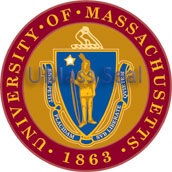 The Family Education Rights and Privacy Act (FERPA)

The Family Educational Rights and Privacy Act (FERPA) is a federal law that allows present and former students access to their educational records and provides basic privacy protection. Educational records are defined as those directly related to a student and maintained by an educational agency or institution.

FERPA permits disclosure of personal identifiable information from a student’s educational record to parents, police or others to protect the health and safety of the student or other individuals. Information can be shared with university personnel when there is a specific need to know.

Observations of a student’s conduct or statements made by a student are not part of a student’s  educational record and should be appropriately shared. 

This allows faculty and staff to discuss student health and safety concerns with relevant campus offices trained to handle situations with sensitivity and care.  Taking appropriate action does not violate a student’s privacy.
A STEP-BY-STEP GUIDE FOR FACULTY, STUDENT AND STAFF
Step 2: RESPOND
Step 3: REFER
Step 1: RECOGNIZE
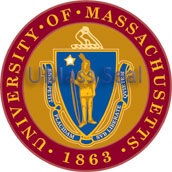 Responding to a person in need can be difficult.  Conversations about emotions and feelings may seem awkward.  Think about these things when responding:
Express concern and care
Find a comfortable private place for the conversation
Avoid criticizing, judgements, and blame
Listen for understanding not responses
Be supportive
Knowing available resources and offering those as options to the person is important.
UMMS Police
Student Counseling Services
UMMS Emergency Mental Health
School Specific Associate/Assistant Deans for Student Affairs
Director for Positive Learning Environment
Diversity and Inclusion Office
Recognizing the behavior or change in behavior of a someone in need or distress is the first step in helping.  Changes can include: 
Abrupt changes in mood
Abrupt changes in appearance (grooming habits or looking disheveled)
Change in the quality of work
Change in attitude
Step 4: REPORT
When in doubt, report!  If you have any question as to the need to report something, simple report it.  
For urgent on campus issues 24/7 call the UMMS Police at 508.856.3296 or call 911
For urgent off campus issues call 911
Student Counseling Services offers advise and consultation during normal business hours at 508.856.3220
Each School has a student affairs contact that can be reached during normal business hours:
School of Medicine, Associate Dean of Student Affairs, 508.856.2227
Graduate School of Nursing, Student Affairs Specialist, 508.856.5756
Graduate School of Biomedical Sciences, Assistant Dean for Student Affairs, 508.856.6074
Director of Positive Learning, 508.856.1830
Title XI Coordinator, 508.856.2179
Disability Services, 774.455.4804
Diversity and Inclusion Office, 508.856.2179